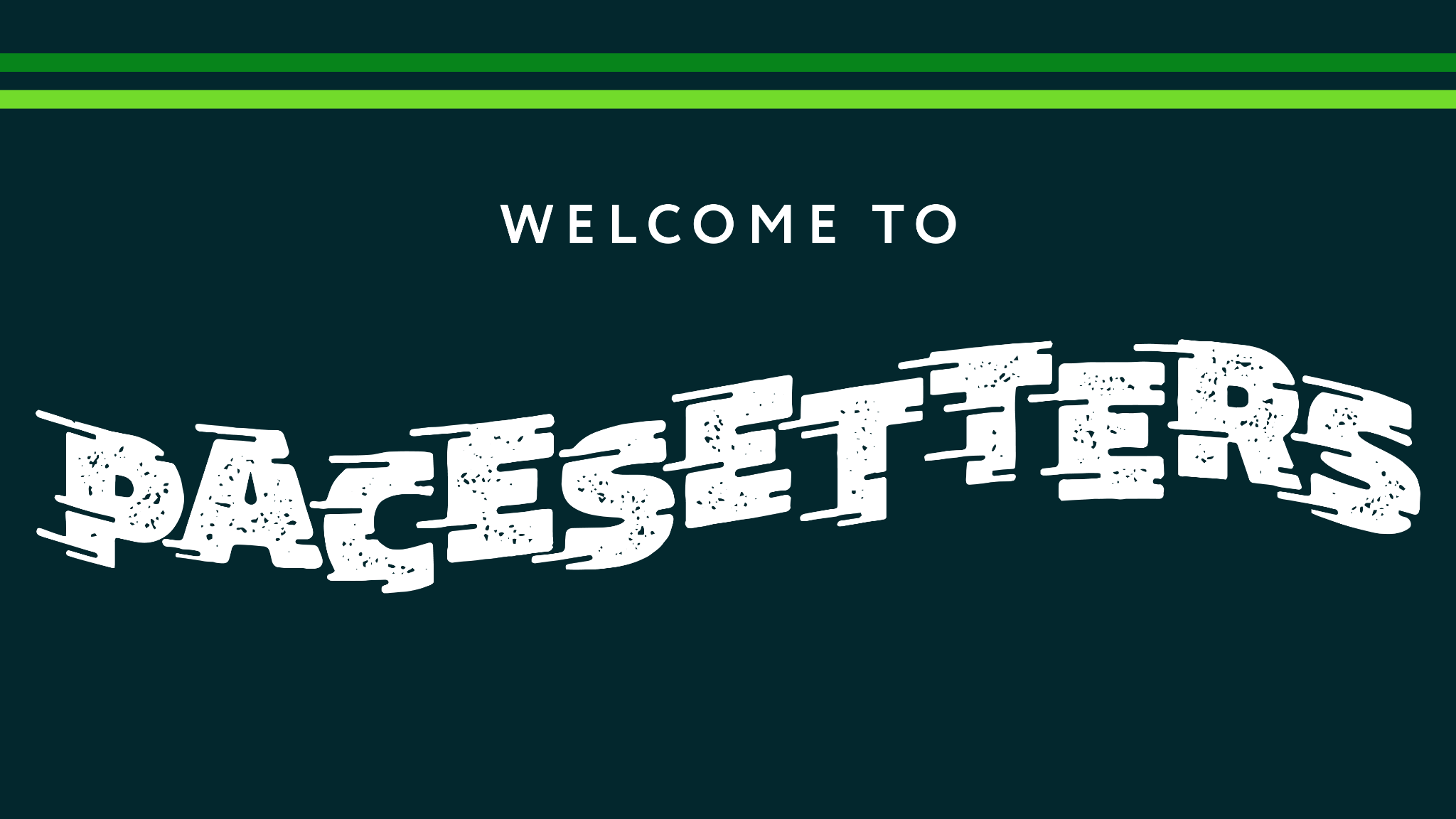 Philippians 4:4-9The Peace of God & the God of Peace
. . . 7 And the peace of God . . . will guard your hearts and your minds in Christ Jesus . . . 9 . . . and the God of peace will be with you.
God’s peace is a sense of security in Him, & is related to joy & hope (Rom. 15:13)
Regardless of your situation,God’s peace can increasingly become the “background music” of your soul!(BUOYANCY)
Philippians 4:4-9The Peace of God & the God of Peace
2 PROACTIVE STEPS
2 REACTIVE STEPS
Philippians 4:4-9The Peace of God & the God of Peace
2 PROACTIVE STEPS
Rejoice in the Lord
Philippians 4:4 Rejoice in the Lord always; again I will say, rejoice!
Philippians 3:1 Finally, my brethren, rejoice in the Lord. To write the same things again is no trouble to me, and it is a safeguard for you.
Philippians 4:4-9The Peace of God & the God of Peace
2 PROACTIVE STEPS
Rejoice in the Lord: reflect on & give thanks for the salvation God has given you
Isaiah 61:10 I will rejoice greatly in the Lord, My soul will exult in my God; For He has clothed me with garments of salvation, He has wrapped me with a robe of righteousness, As a bridegroom decks himself with a garland, And as a bride adorns herself with her jewels.
Philippians 4:4-9The Peace of God & the God of Peace
2 PROACTIVE STEPS
Rejoice in the Lord: reflect on & give thanks for the salvation God has given you
Psalm 14:7
Psalm 21:1
Psalm 35:9,10
Psalm 40:16
Psalm 103:1-5
Isaiah 25:9
Isaiah 49:13
Isaiah 61:10
Habakkuk 3:17,18
Zechariah 10:6,7
Philippians 4:4-9The Peace of God & the God of Peace
2 PROACTIVE STEPS
Rejoice in the Lord: reflect on & give thanks for the salvation God has given you
See Paul in 2 Cor. 1:3ff.; Eph. 1:3ff.  See Peter in 1 Pet. 1:3ff.

See Paul’s “doxological” sections in Rom. 5,8,11,16; Eph. 3,1 Tim. 1,6; etc.
Philippians 4:4-9The Peace of God & the God of Peace
2 PROACTIVE STEPS
Rejoice in the Lord: reflect on & give thanks for the salvation God has given you
Do you remember doing this as a new/young Christian?
Ask God to restore the joy of your salvation (Ps. 51:12) as you choose to rejoice in Him
Philippians 4:4-9The Peace of God & the God of Peace
2 PROACTIVE STEPS
Rejoice in the Lord: reflect on & give thanks for the salvation God has given you
MEMORIZE PASSAGES THAT DO THIS & PRAY THEM BACK TO GOD
REFLECT ON YOUR CONVERSION & SUBSEQUENT WAYS GOD HAS RESCUED & GROWN YOU - & THANK HIM FOR THESE
SING SONGS THAT DO THIS (e.g., “Amazing Grace”)
Philippians 4:4-9The Peace of God & the God of Peace
2 PROACTIVE STEPS
Count your (many other) blessings
NATURE’S BEAUTY, FOOD & DRINK, HEALTH, FRIENDS & FAMILY, GOOD LITERATURE, MUSIC & ART, ETC.
Philippians 4:8 Finally, brethren, whatever is true, whatever is honorable, whatever is right, whatever is pure, whatever is lovely, whatever is of good repute, if there is any excellence and if anything worthy of praise, dwell (logizomai) on these things.
Philippians 4:4-9The Peace of God & the God of Peace
2 PROACTIVE STEPS
Count your (many other) blessings
NATURE’S BEAUTY, FOOD & DRINK, HEALTH, FRIENDS & FAMILY, GOOD LITERATURE, MUSIC & ART, ETC.
“We should trace them back to God like we’d trace a sunbeam back to the sun.” (Randy Alcorn, Happiness, p. 92)
Philippians 4:4-9The Peace of God & the God of Peace
2 PROACTIVE STEPS
Count your (many other) blessings
NATURE’S BEAUTY, FOOD & DRINK, HEALTH, FRIENDS & FAMILY, GOOD LITERATURE, MUSIC & ART, ETC.
“Finding our greatest pleasure in God elevates our enjoyment of (other) happiness-giving things.  They’re transformed (into) mouthwatering desserts to be fully enjoyed . . . at the table of God’s goodness . . . As I’ve walked with God over the years, the sin-centered and shallow attractions of this Earth have grown dimmer, but the happy-making beauty of this Earth’s animals, trees, flowers, oceans, and sky; and of friends, family, good stories, music, and food have grown brighter.” (Randy Alcorn, Happiness, p. 30)
Philippians 4:4-9The Peace of God & the God of Peace
2 PROACTIVE STEPS
Count your (many other) blessings
“Lord, I want to become more & more thankful for ‘smaller & smaller’ blessings”
Philippians 4:4-9The Peace of God & the God of Peace
2 REACTIVE STEPS
Take all annoyances & anxieties promptly to God
If you repress them or ruminate on them, they will build up in your soul & come out sideways!
Philippians 4:4-9The Peace of God & the God of Peace
2 REACTIVE STEPS
Take all annoyances promptly to God
The Lord is coming back soon – so don’t sweat the small stuff.
The Lord is accessible to help you – so ask Him for His help.
Philippians 4:5 Let your forbearing spirit (epieikes) be known to all people. The Lord is near.
Philippians 4:4-9The Peace of God & the God of Peace
2 REACTIVE STEPS
Take all anxieties promptly to God
Pour them out honestly, affirm God’s promises – & then ask for His help (see “cast” in Ps. 55:21; 1 Peter 5:7)
Philippians 4:6 Be anxious for nothing, but in everything by prayer and supplication with thanksgiving let your requests be made known to God. 7 And the peace of God, which surpasses all comprehension, will guard your hearts and your minds in Christ Jesus.
Philippians 4:4-9The Peace of God & the God of Peace
PRACTICE!
Because the old mental “grooves” are deep
Because practice creates new “grooves” (neuro-plasticity) – & increasing peace
Philippians 4:9 The things you have learned and received and heard and seen in me, practice these things, and the God of peace will be with you.
Philippians 4:4-9The Peace of God & the God of Peace
PRACTICE!
Practice involves developing specific habits (vs. spontaneous only)
Philippians 4:9 The things you have learned and received and heard and seen in me, practice these things, and the God of peace will be with you.
Philippians 4:4-9The Peace of God & the God of Peace
PRACTICE! – EXAMPLES:
Pray Psalm 23 before getting out of bed
Keep a gratitude journal that “rejoices in the Lord” & “counts your blessings”
Give brief, silent thanks before each meal
Devote half of each walk to thanksgiving for creation blessings, answers to prayer, etc.
At bedtime, check annoyances & anxieties, & review God’s faithfulness for the day
Philippians 4:4-9The Peace of God & the God of Peace
PRACTICE!
NEXT WEEK:
Philippians 4:10-20Receiving & Giving